We three kings
We three kings of orient areBearing gifts we traverse afarField and fountainMoor and mountainFollowing yonder star
O star of wonder, star of nightStar with royal beauty brightWestward leading, still proceedingGuide us to thy perfect light
Born a King on Bethlehem's plainGold I bring to crown Him againKing for ever, ceasing neverOver us all to reign
Frankincense to offer have IIncense owns a Deity nighPrayer and praisingAll men raisingWorship Him, God most high
O star of wonder, star of nightStar with royal beauty brightWestward leading, still proceedingGuide us to thy perfect light
Myrrh is mineIt's bitter perfume breathesA life of gathering gloomSorrowing, sighing, bleeding, dyingSealed in the stone cold tomb
Glorious now behold Him ariseKing and God and SacrificeAl-le-lu-ia, al-le-lu-iaHeaven to earth replies
O star of wonder, star of nightStar with royal beauty brightWestward leading, still proceedingGuide us to thy perfect light
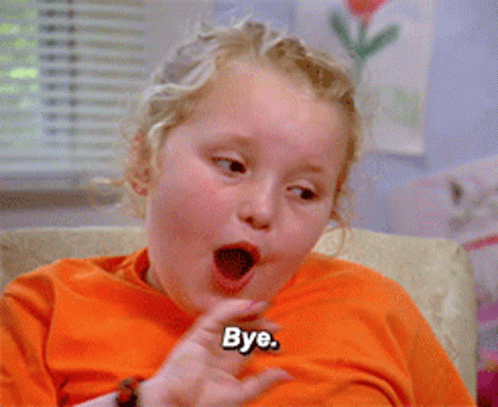